The Objectives of Firms
A2 Economics
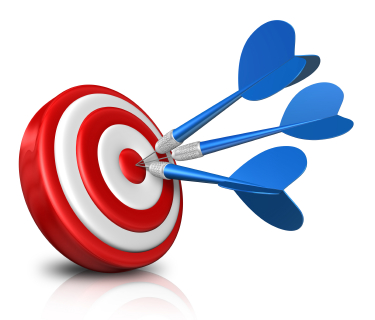 What are the Objectives of Firms?
What do you feel are the main objectives of firms?

Minimising Costs 
+
Maximising Revenues
=
Maximising Profits
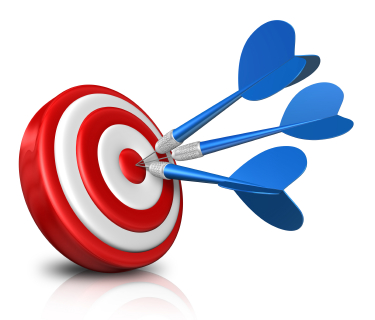 Aims & Objectives
Aim:
Understand revenues in a perfectly and imperfectly competitive market.
Objectives:
Define Profit, TR, AR and MR.
Explain the relationship between Profit, TR, AR and MR in perfectly and imperfectly competitive markets.
Analyse the profit maximising output point for firms.
Definitions
Profit = TR-TC.
Total Revenue = Price X No. Sold
Average Revenue = Total Revenue / No. Sold 
Marginal Revenue = the addition to total revenue from production of one extra unit.
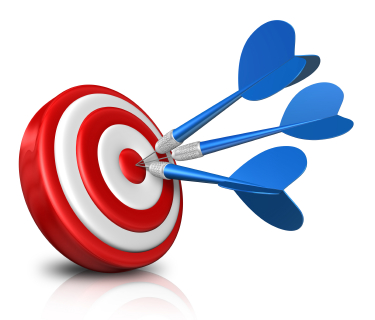 Perfectly Competitive Market
In a perfectly competitive market, all units are sold at the same price.

Task: Complete table 1.
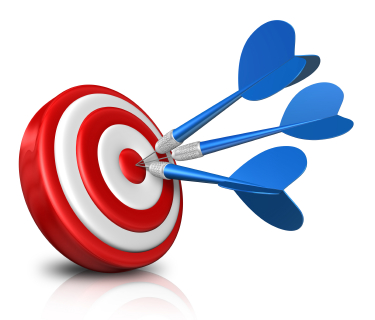 Perfectly Competitive Market
Question 1) What do you notice about the average revenue and marginal revenue figures in relation to the price charged for each output level?
In a perfectly competitive market both the average revenue and the marginal revenue are constant as the same price is charged.
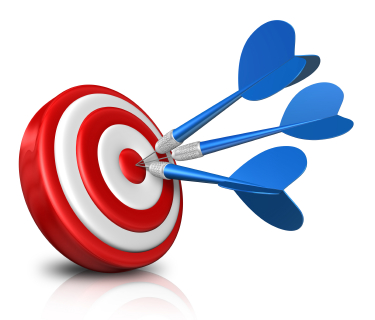 Perfectly Competitive Market
Task 2: Plot a graph with output along the x axis and price/revenue along the Y axis. Plot the average revenue points, the price points and the marginal revenue points. Label this line D = AR = MR = P.
Price £s
D = AR = MR = P
500
TR 500 x 5
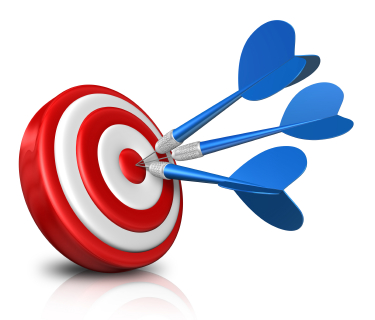 Quantity
5
Imperfectly Competitive Market
In an imperfectly competitive market, the selling price varies with output.

Task: Complete table 2.
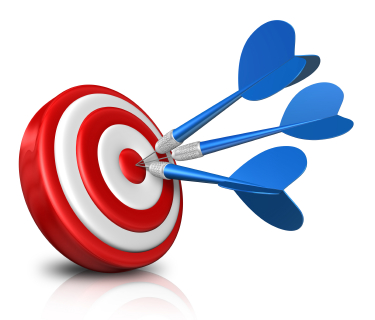 Imperfectly Competitive Market
Question 2) Average revenue and price remain the same but marginal revenue is less than the average revenue. Why?

As more units are sold the price of all units has to be reduced.
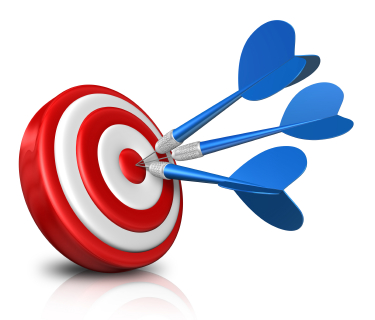 Imperfectly Competitive Market
Task 4: Plot a graph with output along the x axis and price/revenue along the Y axis. Plot the marginal revenue points and the average revenue points. Label these lines MR and AR.
Price £s
X
410
330
D=AR
MR
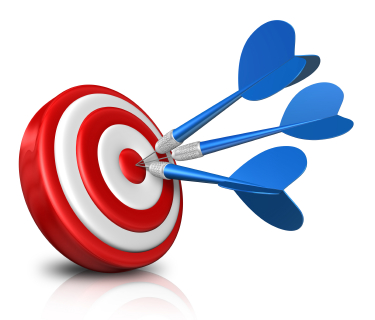 3
Quantity
Imperfectly Competitive Market
At 3 units AR = £410 at point X.
MR = £1,230 -£900 = £330
£410 x 3 = Total Revenue
Price £s
X
410
330
D=AR
MR
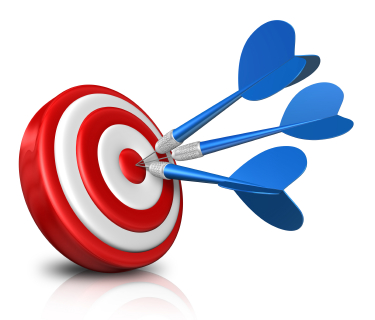 3
Quantity
Where does a firm profit maximise?
MR = MC
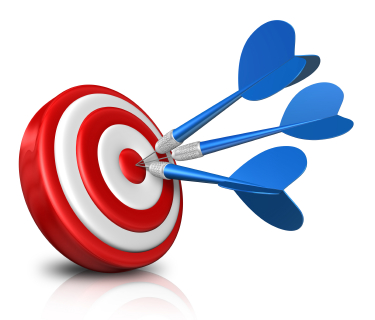 This allows a firm to realise how many of a product to produce.
Profit Maximising Output
Revenue & Cost £s
MC
At 1 unit, MC is £20, MR is £50. This unit adds more to revenue than to cost and should be produced.
80
D = AR = MR = P
50
30
20
2
Quantity
1
3
4
Profit Maximising Output
Revenue & Cost £s
MC
At 2 units MC increases to £30 while MR remains at £50. This unit adds more to revenue than to cost and should be produced.
80
D = AR = MR = P
50
30
20
2
Quantity
1
3
4
Profit Maximising Output
Revenue & Cost £s
MC
At unit 4 MC is £80 while MR is £50. The firm should not produce here as more is added to costs than to revenues.
80
D = AR = MR = P
50
30
20
2
Quantity
1
3
4
Profit Maximising Output
Revenue & Cost £s
MC
It pays the firm to produce upto unit 3 where MC = MR. This is because included in costs is ‘Normal Profit’.
80
D = AR = MR = P
50
30
20
2
Quantity
1
3
4
Plenary
Describe the relationship between AR, MR and P in a perfectly competitive market.

Describe the relationship between AR and MR in an imperfectly competitive market.

At what point does a firm reach its’ profit maximising output.